4 
اختبار الجودة باستخدام الاختبارات التشخيصية السريعة للكشف عن مستضدات فيروس كورونا-سارس-2
إخلاء المسؤولية
منصة تعلم الأمن الصحي لمنظمة الصحة العالمية - مواد تدريبية

هذه المواد التدريبية لمنظمة الصحة العالمية محفوظة © منظمة الصحة العالمية 2022. كل الحقوق محفوظة.

يخضع استخدامك لهذه المواد لـ «شروط استخدام منصة تعلم الأمن الصحي لمنظمة الصحة العالمية، المواد التدريبية»، التي وافقت عليها عند تنزيلها والمتاحة على منصة تعلم الأمن الصحي على الرابط: https://extranet.who.int/hslp
وفي حالة تكييف محتويات هذه المواد أو تعديلها أو تغييرها أو ترجمتها أو تنقيحها بأي شكل من الأشكال، لا تجوز الإشارة ضمناً إلى ارتباط منظمة الصحة العالمية بأي شكل بهذه التعديلات ولا يجوز استخدام اسم منظمة الصحة العالمية أو شعارها في تلك المواد المعدَّلة.  

وعلاوة على ذلك، يرجى إبلاغ منظمة الصحة العالمية بأي تعديلات تطرأ على هذه المواد التي تستخدمها علانية وذلك لأغراض حفظ السجلات والتطوير المستمر من خلال البريد الإلكتروني ihrhrt@who.int.
2
حلقة العمل التدريبية بشأن الاختبارات التشخيصية السريعة للكشف عن مستضدات فيروس كورونا-سارس-2 الإصدار 3.0 | الاختبار عالي الجودة باستخدام الاختبارات التشخيصية السريعة للكشف عن مستضدات فيروس كورونا-سارس-2
أهداف التعلم
في نهاية هذه الوحدة، ينبغي أن تكونوا قادرين على القيام بما يلي:
وصف ما هو الاختبار عالي الجودة ولماذا هو مهم؛ 
شرح أنواع النتائج غير الدقيقة وعواقبها؛ 
سرد الأخطاء الشائعة في مراحل ما قبل الاختبار وأثناءه وبعده، وكيفية تجنبها.
3
حلقة العمل التدريبية بشأن الاختبارات التشخيصية السريعة للكشف عن مستضدات فيروس كورونا-سارس-2 الإصدار 3.0 | الاختبار عالي الجودة باستخدام الاختبارات التشخيصية السريعة للكشف عن مستضدات فيروس كورونا-سارس-2
ما هو اختبار الجودة وما سبب أهميته؟
الاختبار التشخيصي السريع لكشف المستضدات المضمون الجودة بالغ الأهمية من أجل التدبير العلاجي الصحيح للمرضى.
اختبار الجودة دقيق وموثوق فيه، مع الإبلاغ عن النتائج في الوقت المناسب.
في حين يجري العاملون الصحيون الاختبارات التشخيصية السريعة للكشف عن المستضد، فإن لك أهمية بالغة في توسيع نطاق اختبارات كوفيد-19 في بلدك وإنقاذ الأرواح.
مسؤوليتك أن تضمن جودة الاختبارات التي تجريها عن طريق تجنب الأخطاء في الاختبار.
4
حلقة العمل التدريبية بشأن الاختبارات التشخيصية السريعة للكشف عن مستضدات فيروس كورونا-سارس-2 الإصدار 3.0 | الاختبار عالي الجودة باستخدام الاختبارات التشخيصية السريعة للكشف عن مستضدات فيروس كورونا-سارس-2
متى تحدث أخطاء الاختبار؟
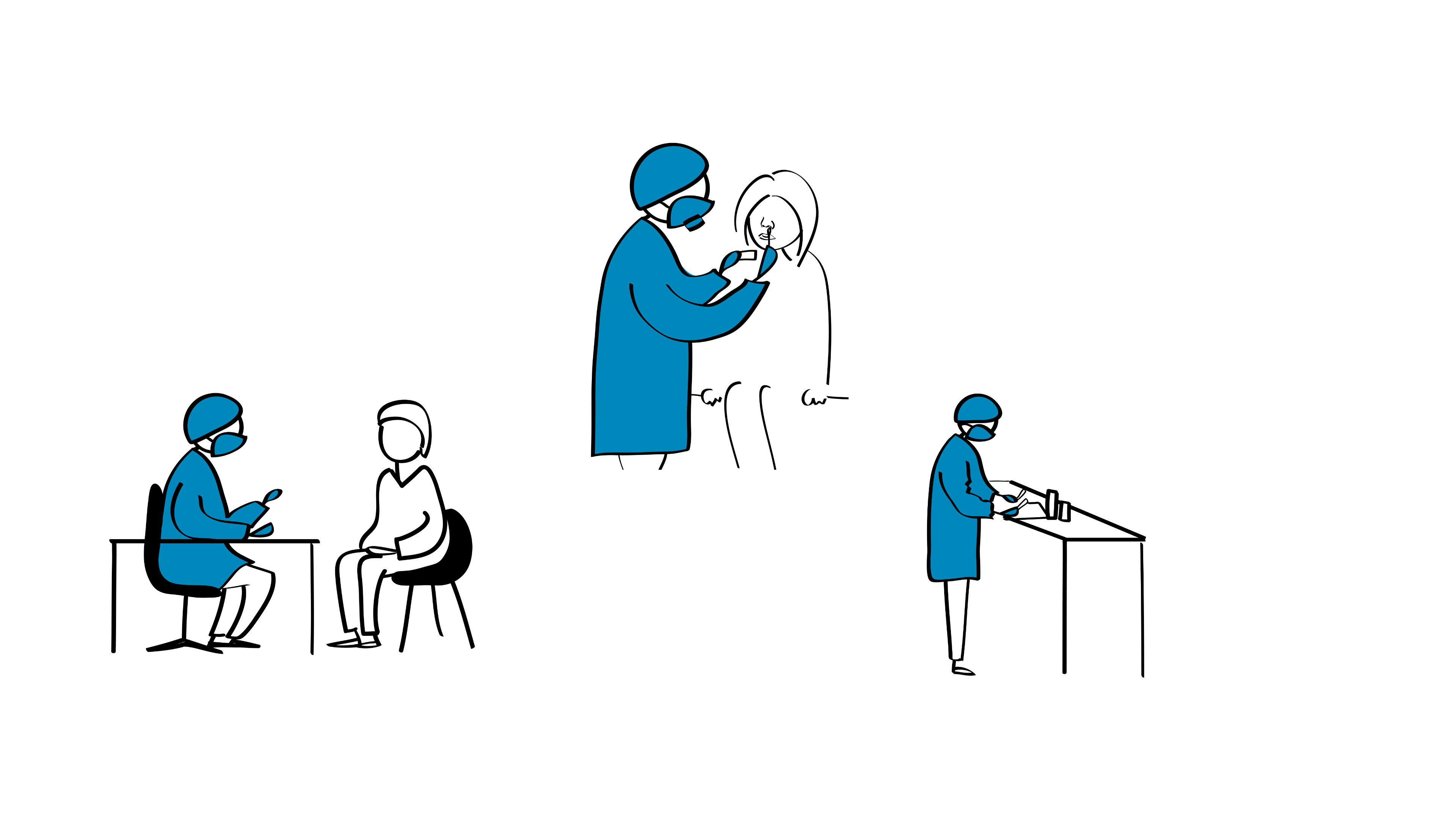 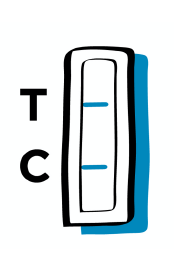 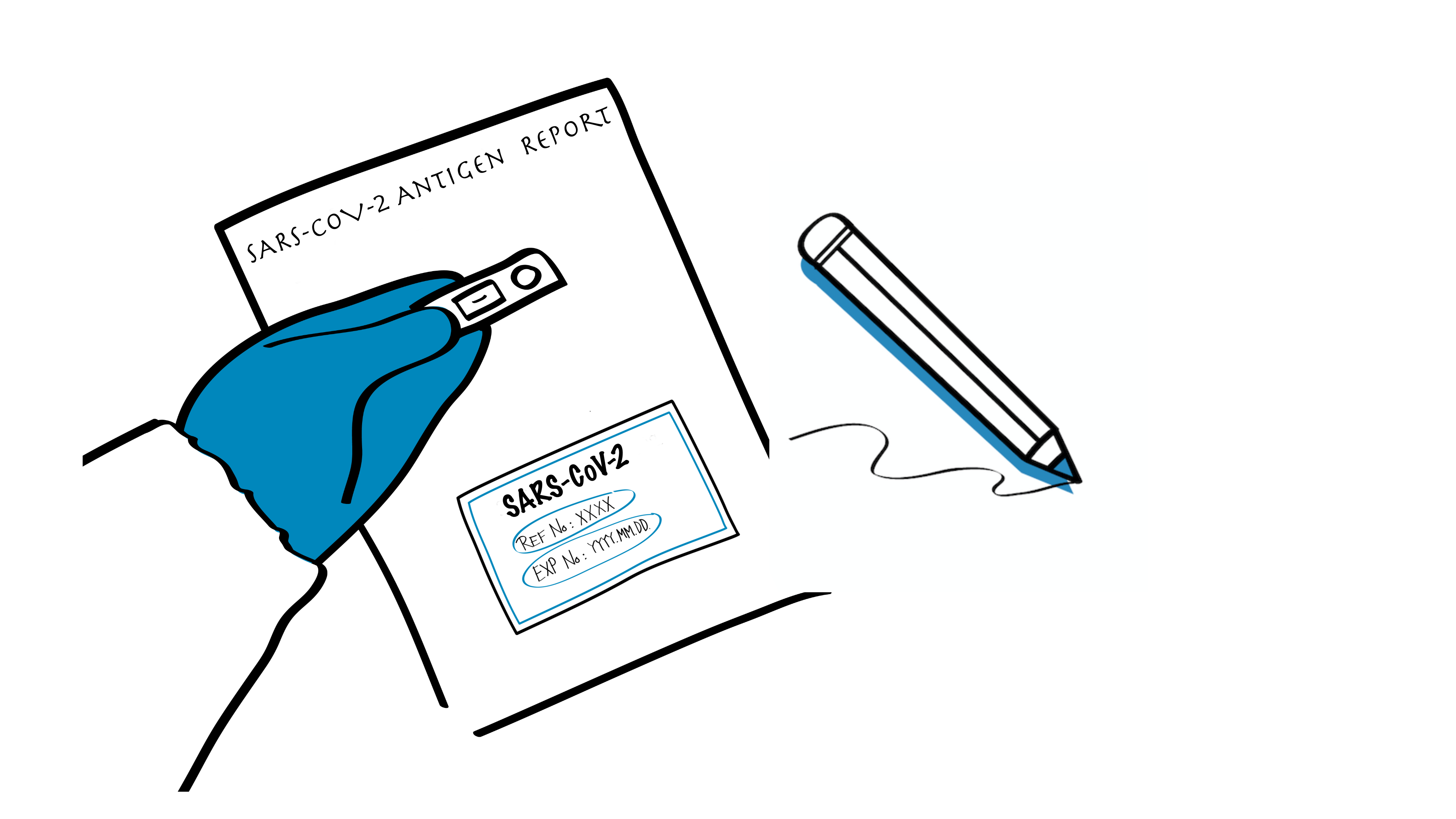 في جميع مراحل عملية الاختبار
5
حلقة العمل التدريبية بشأن الاختبارات التشخيصية السريعة للكشف عن مستضدات فيروس كورونا-سارس-2 الإصدار 3.0 | الاختبار عالي الجودة باستخدام الاختبارات التشخيصية السريعة للكشف عن مستضدات فيروس كورونا-سارس-2
النتائج غير الدقيقة
قد تؤدي النتائج غير الدقيقة إلى:

تصنيف شخص غير حامل لعدوى فيروس كورونا-سارس-2 على أنه مصاب بكوفيد-19 (نتيجة إيجابية كاذبة)
					‫أو‬
تصنيف شخص حامل لعدوى فيروس كورونا-سارس-2 على أنه غير مصاب بكوفيد-19 (نتيجة سلبية كاذبة) 

تتطلب النتائج غير الصالحة أخذ عينة إضافية. وإذا لم يعد الشخص إلى المرفق الصحي، فقد يفوتك تشخيص محتمل للإصابة بكوفيد-19.
6
حلقة العمل التدريبية بشأن الاختبارات التشخيصية السريعة للكشف عن مستضدات فيروس كورونا-سارس-2 الإصدار 3.0 | الاختبار عالي الجودة باستخدام الاختبارات التشخيصية السريعة للكشف عن مستضدات فيروس كورونا-سارس-2
عواقب النتائج غير الدقيقة
النتائج الإيجابية الكاذبة تصنف خطئاً شخصاً غير مصاب على أنه مصاب بكوفيد-19.   وتشمل العواقب الحجر الصحي غير الضروري، والوصم، والضائقة النفسية، والاستخدام غير الضروري للموارد المحدودة في تتبع المخالطين.

تعني النتائج السلبية الكاذبة عدم اكتشاف الأشخاص المصابين. ومن ثم، فقد لا يُعزلون وقد ينقلون العدوى إلى غيرهم. وبالإضافة إلى ذلك، قد لا يحصل المرضى المصابون بحالات مرضية متوسطة أو وخيمة على الرعاية المناسبة لكوفيد-19.
7
حلقة العمل التدريبية بشأن الاختبارات التشخيصية السريعة للكشف عن مستضدات فيروس كورونا-سارس-2 الإصدار 3.0 | الاختبار عالي الجودة باستخدام الاختبارات التشخيصية السريعة للكشف عن مستضدات فيروس كورونا-سارس-2
لماذا تحصل النتائج غير الدقيقة ؟
المسؤوليات الفردية غير الواضحة. 
غياب الإجراءات مكتوبة. 
عدم اتباع الإجراءات المكتوبة. 
عدم إجراء التدريب أو استكماله. 
عدم إجراء عمليات التحقق من أخطاء النسخ (تسجيل النتائج بشكل غير صحيح). 
عدم تخزين مجموعات أدوات الاختبار بشكل صحيح. 
الطبيعة المتأصلة للاختبار نفسه (أي الحساسية والنوعية).
8
حلقة العمل التدريبية بشأن الاختبارات التشخيصية السريعة للكشف عن مستضدات فيروس كورونا-سارس-2 الإصدار 3.0 | الاختبار عالي الجودة باستخدام الاختبارات التشخيصية السريعة للكشف عن مستضدات فيروس كورونا-سارس-2
الأخطاء المرتكبة قبل الاختبار وكيف يمكن تجنُّبها
9
حلقة العمل التدريبية بشأن الاختبارات التشخيصية السريعة للكشف عن مستضدات فيروس كورونا-سارس-2 الإصدار 3.0 | الاختبار عالي الجودة باستخدام الاختبارات التشخيصية السريعة للكشف عن مستضدات فيروس كورونا-سارس-2
الأخطاء المرتكبة أثناء الاختبار وكيف يمكن تجنُّبها
10
حلقة العمل التدريبية بشأن الاختبارات التشخيصية السريعة للكشف عن مستضدات فيروس كورونا-سارس-2 الإصدار 3.0 | الاختبار عالي الجودة باستخدام الاختبارات التشخيصية السريعة للكشف عن مستضدات فيروس كورونا-سارس-2
الأخطاء المرتكبة بعد الاختبار وكيف يمكن تجنُّبها
11
حلقة العمل التدريبية بشأن الاختبارات التشخيصية السريعة للكشف عن مستضدات فيروس كورونا-سارس-2 الإصدار 3.0 | الاختبار عالي الجودة باستخدام الاختبارات التشخيصية السريعة للكشف عن مستضدات فيروس كورونا-سارس-2
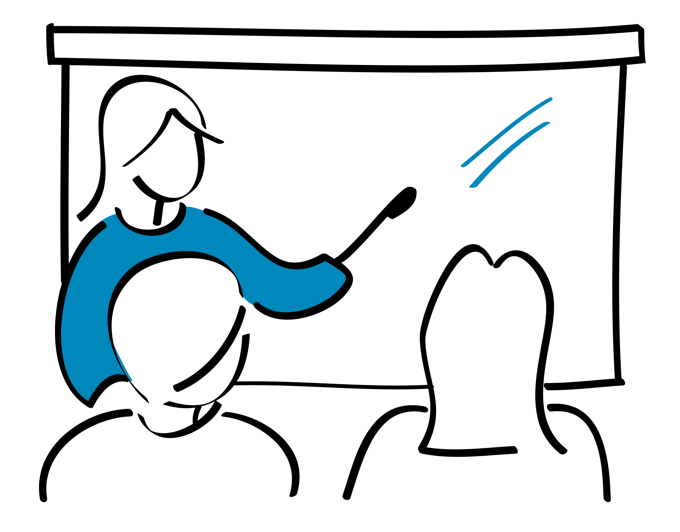 النقاط الرئيسية
يمكن أن تحدث الأخطاء في جميع مراحل عملية الاختبار. 

قد تؤدي النتائج غير الدقيقة إلى: 
تصنيف شخص غير مصاب بعدوى فيروس كورونا-سارس-2 على أنه مصاب بكوفيد-19 (نتيجة إيجابية خاطئة) 
أو 
تصنيف شخص مصاب بعدوى فيروس كورونا- سارس-2 على أنه غير مصاب بكوفيد-19 (نتيجة سلبية خاطئة). 

تقع على عاتقكم مسؤولية ضمان جودة الاختبارات التي تجرونها من خلال تجنب الأخطاء عند إجراء الاختبار.
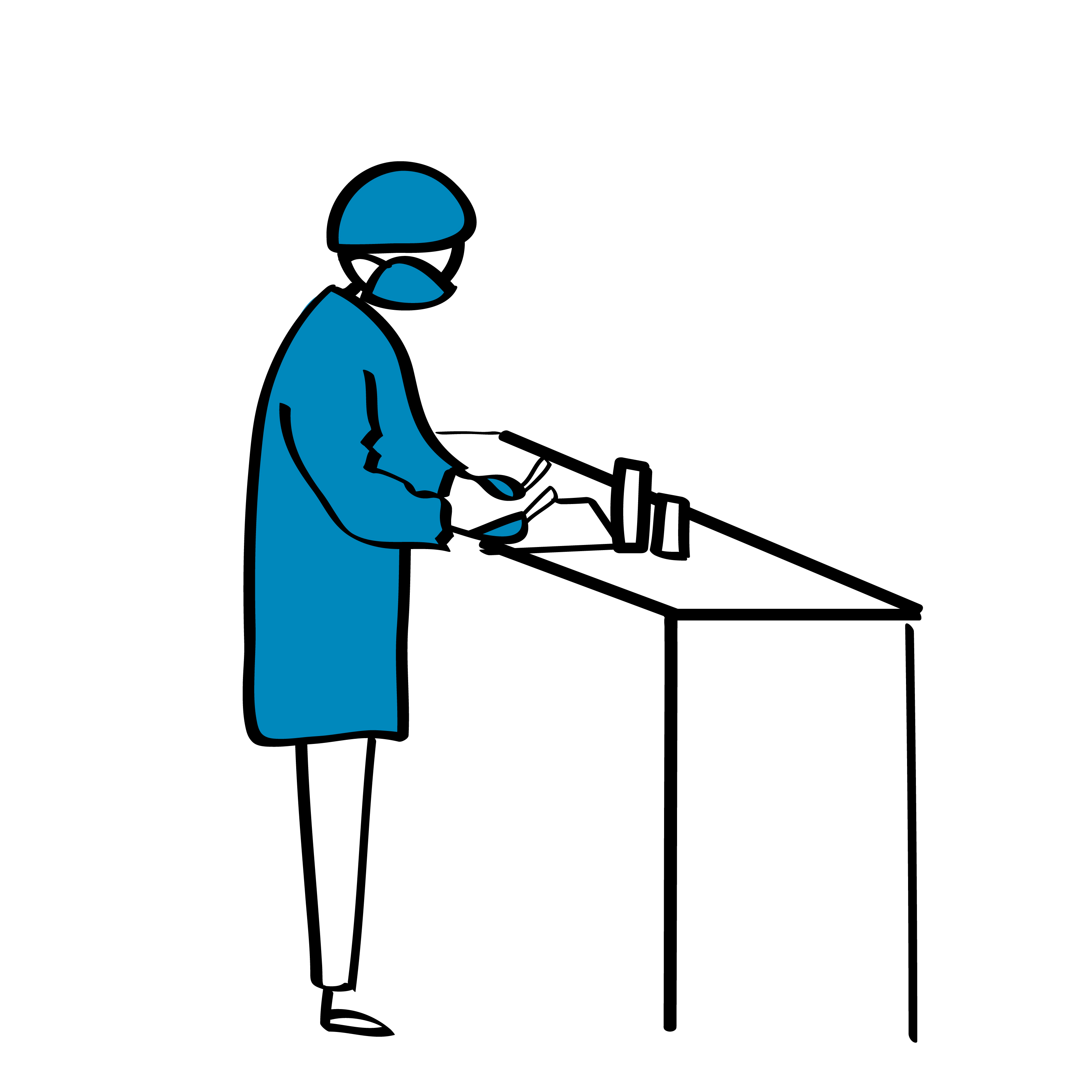 حلقة العمل التدريبية بشأن الاختبارات التشخيصية السريعة للكشف عن مستضدات فيروس كورونا-سارس-2 الإصدار 3.0 | الاختبار عالي الجودة باستخدام الاختبارات التشخيصية السريعة للكشف عن مستضدات فيروس كورونا-سارس-2
12
أسئلة؟
13